Achieving an autonomous corporatized EBSWC through Governance and Organizational developmentBy Babatope Babalobi, Institutional Development Specialist, SUWASAEnd of Project Workshop, 30th April, 2015, International Conference Center, Abakaliki
Outline
Situation before SUWASA’s intervention
SUWASA’s objective
Activities
Results achieved
Challenges
Lessons learnt
Recommendations for Way forward
www.usaid-suwasa.org
A USAID program implemented by Tetra Tech
2
Situation before SUWASA’s intervention
The corporation did not have a Board of Directors, though it was statutorily required to have one by the Ebonyi State Water Corporation law 2004 (now know as Ebonyi State Water Corporation Law Cap 82, Vol. 03)
EBSWC did not have organizational and administrative manuals. There was a lack of effective organizational structure, job descriptions, defined standardized operational processes, low staff capacity, loose internal control processes, essentially indicating that the EBSWC did not run as a corporatized organization.
Importantly, there was absence of clearly defined work schedule for each cadre of staff in the corporation leading to assignment of jobs on ad hoc basis etc.
www.usaid-suwasa.org
A USAID program implemented by Tetra Tech
3
SUWASA’s objective
Support the transformation of EBSWC into an autonomous and financially viable utility leading to  appointment of EBSWC BoD, development of Performance contract(s), enhanced capacity for EBSWC staff, and generally improved governance of EBWSC.
www.usaid-suwasa.org
A USAID program implemented by Tetra Tech
4
Activities
Sustained Advocacy on the State Executive to appoint BOD for the EBSWC in line with the extant law. Courtesy visits/letters by SUWASA Regional office and USAID Nigeria mission
Appointment of Consultant to conduct Organizational development study of the EBSWC through a participatory process.
Capacity building trainings
www.usaid-suwasa.org
A USAID program implemented by Tetra Tech
5
Results achieved
BOD of the EBSWC  inaugurated by the Ebonyi State government
Appointment of the EBSWC, in Acting Capacity for nine years, confirmed by the State Governor
EBSWC signed a Code of Conduct and adopted a Board Charter to guide its operations. 
BOD approved implementation of OD design
EBSWC organizational development report containing EBSWC Restructuring (Staff Placement and Organizational Structure); Human Resource Development Strategy; Compensation Plan; Job Description/Profile;Training Plan;Administrative Manual; and Performance Guidelines
www.usaid-suwasa.org
A USAID program implemented by Tetra Tech
6
Results achieved
5 (five) Departments, 20 (twenty) key Units, and 5 (five) Auxiliary Units all reporting the Managing Director (directly or indirectly). 
All the 161 existing staff were placed in positions in line with their job qualifications and experiences as well as the human resources needs of the EBSWC.
Staff job schedule has been printed out and circulated so staff can be apprised of their new roles and responsibilities. 
Fifty one (51) training programs cutting across all the departments of the corporation was developed
www.usaid-suwasa.org
A USAID program implemented by Tetra Tech
7
Results achieved
The  report contains a compensation plan that makes the Corporation competitively attractive is produced.
A 13 level career progression for the EBSWC staff to replace the existing 17 level progression developed.
The following Performance management templates were developed:Performance Management between the State Government and EBSWC ; and Performance Contract Template between EBSWC and the Zonal  Offices; and Individual Performance Contract Template
www.usaid-suwasa.org
A USAID program implemented by Tetra Tech
8
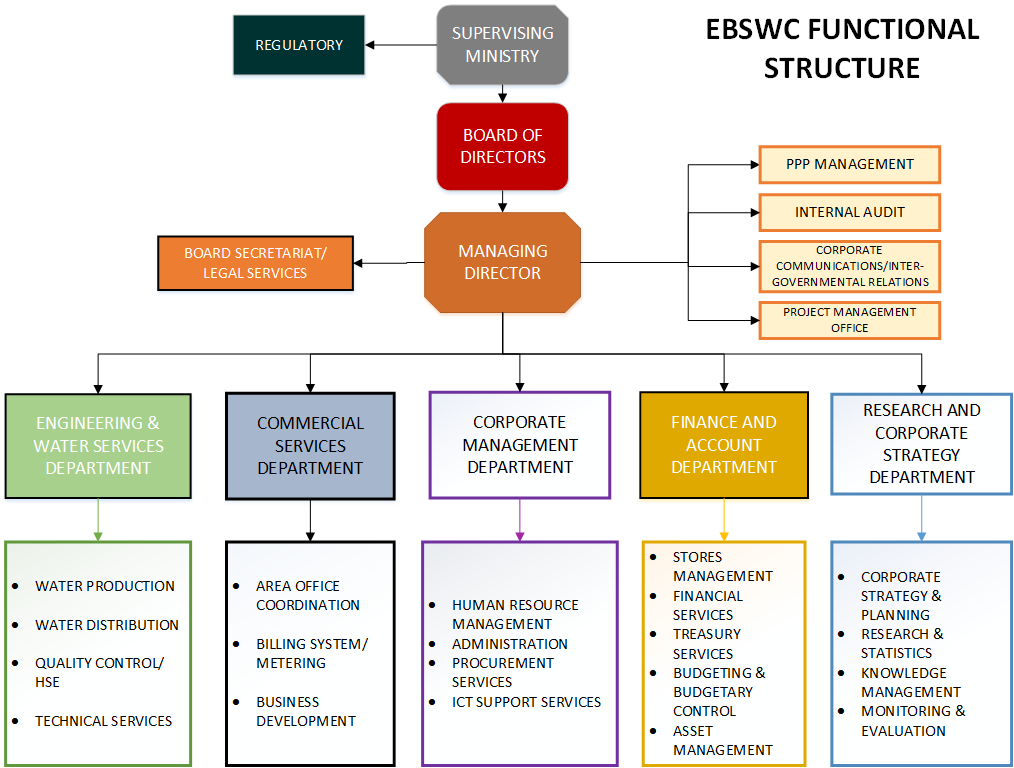 www.usaid-suwasa.org
A USAID program implemented by Tetra Tech
9
Challenges
Low production/water revenues of the EBSWC hinder the immediate implementation of the compensation plan.
EBSWC, in practice not answerable to the Board as he is appointed by the State Governor.
Appointment of Board is political and they may be sacked by the new administration
www.usaid-suwasa.org
A USAID program implemented by Tetra Tech
10
Mr. Obasi Emmanuel talking about improved staff productivity through SUWASA’s intervention
www.usaid-suwasa.org
A USAID program implemented by Tetra Tech
11
Lessons learnt
Sustained advocacy by USAID Nigeria/SUWASA  paid off with the Governor succumbing to pressure to appoint the BOD.
www.usaid-suwasa.org
A USAID program implemented by Tetra Tech
12
Recommendations for Way forward
EBSWC management working with the BOD, office of the Head of Service, and Civil Service Commission to implement OD recommendations over the next five years
www.usaid-suwasa.org
A USAID program implemented by Tetra Tech
13
Presentation of the OD report to the Ebonyi State Head of Service Chief (Mrs) Ugo Nnachi by SUWASA Team Leader, Adedayo Mark-Adeyemi
www.usaid-suwasa.org
A USAID program implemented by Tetra Tech
14
Presentation of the OD report to the Ebonyi State Chairman, Civil Service Commission Chief Harisson Onwe by SUWASA Team Leader, Adedayo Mark-Adeyemi
www.usaid-suwasa.org
A USAID program implemented by Tetra Tech
15
Thank you
16
www.usaid-suwasa.org
A USAID program implemented by Tetra Tech
[Speaker Notes: Notes ...................]